PÉČE O DUTINU ÚSTNÍ A SUBGLOTICKÝ PROSTOR U PACIENTA S INVAZIVNÍM ZAJIŠTĚNÍM DÝCHACÍCH CEST
Péče o dutinu ústní (DÚ) ventilovaných pacientů je součást základní komplexní a každodenní péče. Vykonává se s ohledem na prevenci vzniku nebo zavlečení infekce                        do dýchacích cest a vzniku jiných komplikací (např. patologické změny). 
Mechanická očista (čištění zubů) se provádí 2x denně, chemická hygienická péče DÚ (pomocí dostupných antiseptik) je prováděna na základě stavu dutiny ústní pacienta (min.        3-4x/den), zvoleného roztoku a dle doporučení výrobce. Zvlhčení sliznic pomocí molitanových štětiček (např. ve vodě) provádí v intervalech 2-4 hod, příp. dle potřeby pacienta/stavu DÚ provádí častěji..
Všeobecná sestra pravidelně hodnotí stav DÚ pacienta (jazyk, povlak, sliznice, dásně, stav chrupu, zápach z úst, krvácení a tvorba slin).
Odsávaní ze subglotického prostoru znamená odstranění zatečeného sekretu z prostoru nad obturační manžetou kanyly a prevence mikroaspirace do plic. Provádí se v případě, že orotracheální kanyla (OTK) nebo tracheostomická kanyla (TSK) má k dispozici port k odsávání ze sublogtického prostoru. 

Kompetence k výkonu – všeobecná sestra se specializovanou způsobilostí (sestra pro intenzivní péči) dle vyhlášky č. 55/2011 Sb., o činnostech zdravotnických pracovníků                   a jiných odborných pracovníků, ve znění pozdějších předpisů.
PostupPřed výkonem
Sestra:
připraví pomůcky a odsávačku – kontrola funkčnosti + optimální podtlak                       (80-120 mmHg)
provede hygienickou dezinfekci rukou (HDR) a použije OOPP
iniciální dotek
vysvětlí pacientovi průběh výkonu (pacienta při vědomí požádá o spolupráci)
Fowlerova poloha, pokud není kontraindikována  
změří tlak v obturační manžetě manometrem 20-25 mmHg (tj. 27-34 cm H2O)
jednorázová podložka pod bradu

Průběh výkonu
odsaje tekutý obsah DÚ, je-li to potřeba (odsávací katetr zavádí opatrně, aby se sliznice netraumatizovala, odsává přerušovaně z oblasti orofaryngu, pod jazykem, popř. za zuby)
stříkačkou provede odsátí sekretu ze subglotického prostoru, před odsátím                        ze subglotického prostoru provede dezinfekci portu dezinfekčními ubrousky (v případě potřeby i z dýchacích cest)
HDR a výměna rukavic
opatrně otevře pacientovi ústa a zkontrolujeme stav celé DÚ s použitím baterky
mechanická hygienická péče DÚ: provede pomocí kartáčku připojeného na odsávačku a odstraňuje zubní plak z vnitřní a vnější strany každého zubu (tahy vede směrem                   od dásně, od dentes incisivi po dentes molares), délka čištění min. 2 min.
molitanovými  štětičkami/tampony namočenými ve sterilní vodě dočistí zuby, dásně, bukální sliznice, poslední tahy jsou vedeny na patře a povrchu jazyka (tahy vede                      od kořene ke špičce), štětičky/tampóny mění dle potřeby
za použití stříkačky se sterilní vodou provede oplach DÚ za kontinuálního odsáváni odsávačkou, zbytek oplachu odsaje
provede HDR a výměnu rukavic
stříkačkou provede odsátí sekretu ze subglotického prostoru 
kontrolu tlaku manometrem v obturační manžetě neprovádí po výkonu rutinně (pouze                v indikovaných případech např. pohyb kanyly, úporný kašel pacienta a jiné)
rty ošetří balzámem
chemická hygienická péče DÚ: provede s odstupem cca 15-30 minut  po očištění zubů (možná interakce s pastou), ústní antiseptikum je zvoleno dle stavu DÚ, dle potřeby před aplikací antiseptika odsaje sliny z DÚ
Pomůcky
OOPP (zástěra, brýle/štít, čepice, ústenka, rukavice)
dezinfekce na ruce
ústní lopatka
jednorázová podložka, buničitá vata
emitní miska
2 ks plastový kelímek
sterilní voda
stříkačky 10-20 ml
jednorázový kartáček/ kartáček s možností napojení na odsávačku
zubní pasta (bez obsahu laurylsulfát sodný (SLS, pěnidlo)                       a polyethylenglykol (PEG, zvlhčovadlo), prevence mikroaspirace                 a vysušení sliznice DÚ
molitanové štetičky, sterilní tampony 
ústní antiseptikum (ústní voda/chlorhexidin)
desinfekční ubrousky (pro desinfekci portu)
speciální terapie dle ordinace lékaře
sterilní odsávací katetry vhodné velikosti
funkční odsávačka
manometr
baterka
balzám na rty
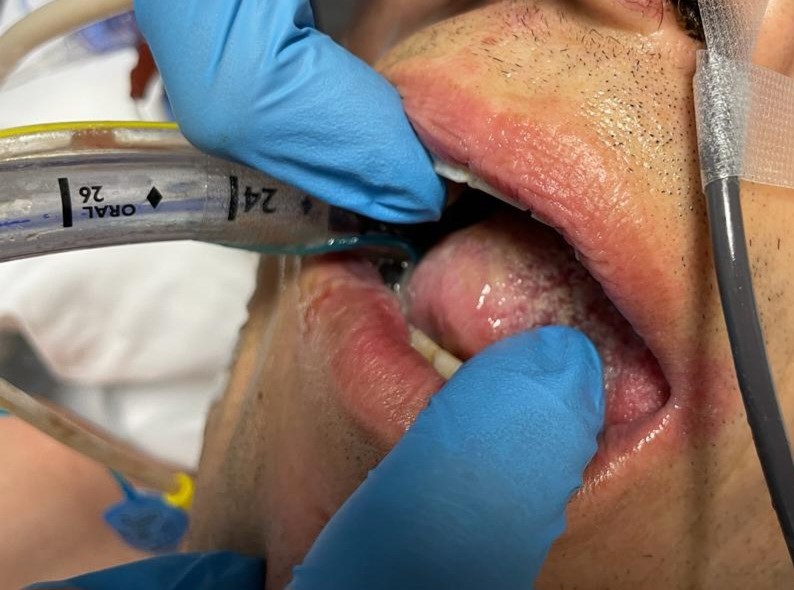 Obr. 1 Zanedbaná péče o dutinu ústní
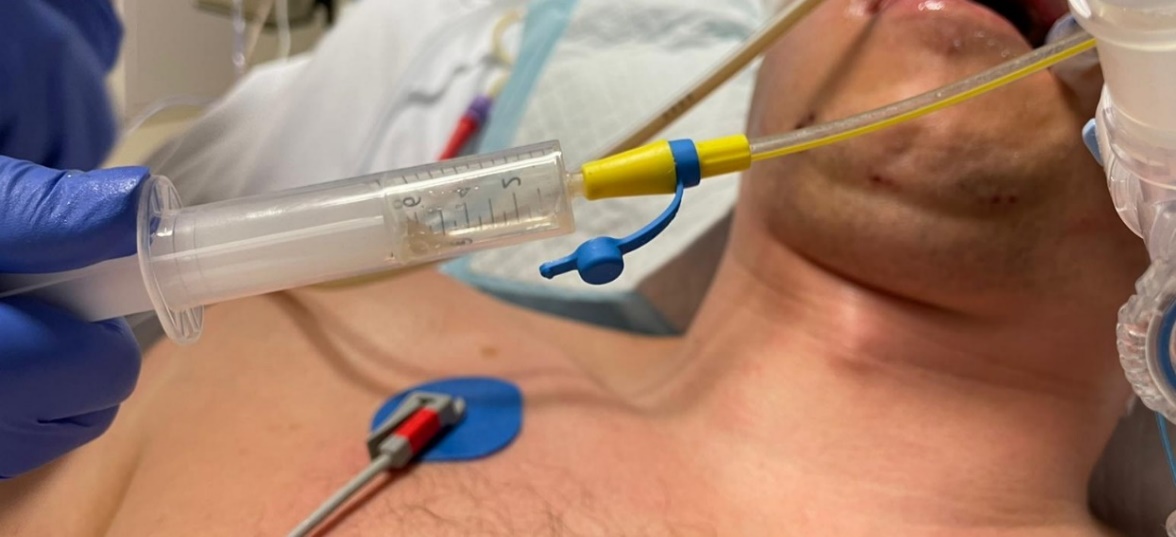 Odsávání ze subglotického prostoru
intermitentní subglotické odsáváni se provádí stříkačkou o objemu                  10 nebo 20 ml, vždy dle množství sekretu, pomalá aspirace sekretu 
Výhody: 
v případě přítomnosti hustého hlenu by nemělo docházet k neprůchodnosti portu
Nevýhody: 
stagnace hlenu v prostoru a mikroaspirace v případě hojné sekrece
Obr. 2 Odsávání ze subglotického prosturu
Použité zdroje:
SUKOVÁ, O., KNECHTOVÁ Z. Ošetřovatelské postupy v intenzivní péči: respirační systém. 1. vydání. Brno: Masarykova univerzita, 2018. 87 s. ISBN 978-80-210-9094-1
Fotodokumentace:
Mica Patrik, 2023 
Editace a odborná konzultace:Beharková Natália, Pešáková Edita, Mica Patrik, Hartmanová Markéta
Příprava studijního materiálu vznikla v rámci předmětu MIED021p Edukace v práci sestry v intenzivní péči – přednáška, 2023 pracovní skupina: Babíková Terézia, Ivanová Tereza, Lučanská Ivana, Mynářová Vendula, Stejskalová Klára
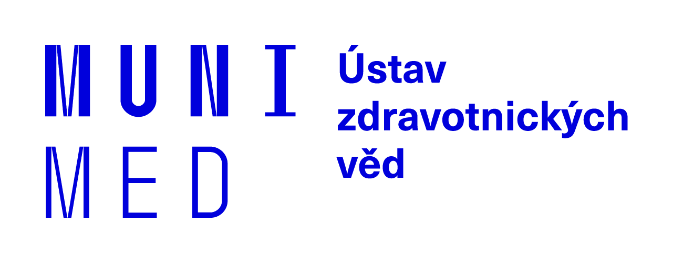